Hypothyroidism
Prepared By: Angel Shwaihat
Enas Khamaiseh
Supervised By: Dr. Khalil Al Soutari
The thyroid
The thyroid gland is a butterfly-shaped organ consisting of two lobes connected by an isthmus, its located at the base of the neck (spanning between the C5 and T1 vertebrae). It releases hormones ,including:

Triiodothyronine (T3).
thyroxine (T4).
 calcitonin.  CA+2
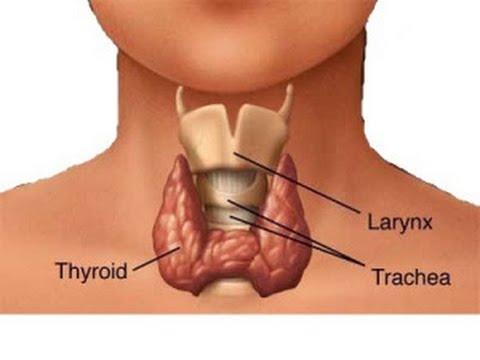 Thyroid function :
The thyroid's hormones control metabolism and regulate vital body functions, including: 

Breathing.
Heart rate.
Body weight.
Muscle strength.
Menstrual cycles.
Body temperature.
Cholesterol levels.
Central and peripheral nervous systems.
Hormone production :
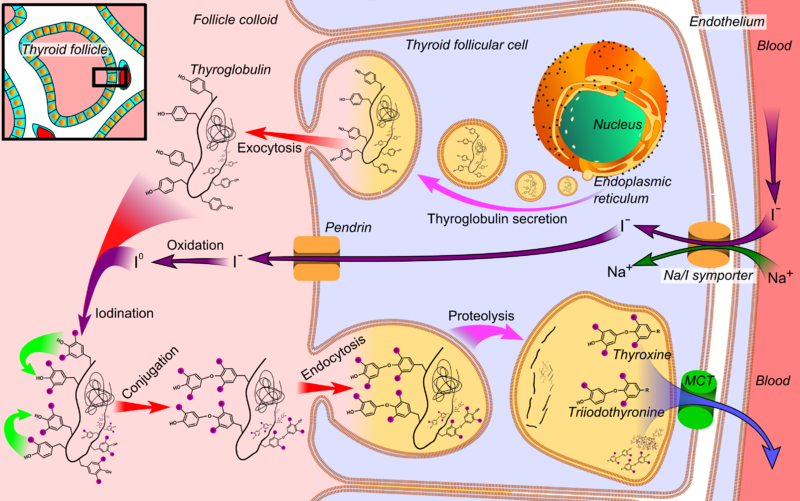 [Speaker Notes: The thyroid hormones are created from thyroglobulin. Thyroglobulin contains 123 units of tyrosine, which reacts with iodine within the follicular space.
Iodine is essential for the production of the thyroid hormones. Iodine (I0) travels in the blood as iodide (I−), which is taken up into the follicular cells by a sodium-iodide symporter.  Iodide then travels from within the cell into the follicular space. In the follicular space, the iodide is then oxidized to iodine. This makes it more reactive,[32] and the iodine is attached to the active tyrosine units in thyroglobulin by the enzyme thyroid peroxidase. This forms the precursors of thyroid hormones monoiodotyrosine (MIT), and diiodotyrosine (DIT).[2]
When the follicular cells are stimulated by thyroid-stimulating hormone, the follicular cells reabsorb thyroglobulin from the follicular space. The iodinated tyrosines are cleaved, forming the thyroid hormones T4, T3, DIT, MIT, and traces of reverse triiodothyronine. T3 and T4 are released into the blood. The hormones secreted from the gland are about 80–90% T4and about 10–20% T3.]
Thyroid regulation
Hypothyroidism
More common in elderly. 
6 times more common in women than in men.
Its often mistaken for signs of other illnesses, menopause or aging.

 goitre or goiter is a swelling in the neck resulting from an enlarged thyroid  gland. 
A goitre is associated with a thyroid that is not functioning properly , and is associated with hypothyroidism or hyperthyroidism,  over 90% of goitre cases are caused by iodine deficiency.
Hypothyroidism:
  Or underactive thyroid, develops when the thyroid gland fails to
 produce or secrete as much thyroxine(T4) as the body needs.
 Causes:
Primary:
        is the failure of the thyroid to produce sufficient thyroid hormone. This accounts for about 95% of all cases.
 characterized by a high serum thyrotropin (TSH) concentration and a low serum free thyroxine (T4) concentration.

 Autoimmune hypothyroidism: Hashimoto’s thyroiditis, atrophic thyroiditis.
Iatrogenic:  treatment, subtotal or total thyroidectomy, external irradiation of neck for lymphoma or cancer.
C. Drugs.
Con.
D. Congenital hypothyroidism.
E.  Iodine deficiency. 
F.  Infiltrative disorders: amyloidosis, sarcoidosis,
 hemochromatosis, scleroderma.
2- Secondary:
Hypopituitarism: tumors, pituitary surgery or irradiation, Sheehan’s syndrome and trauma.
Isolated TSH deficiency or inactivity .
Bexarotene treatment (antineoplastic) TSH.
Hypothalamic disease (tertiary) : tumors, trauma, infiltrative disorders, idiopathic.

Charectarized by a low free T4 and  low TSH levels.
Con.
3-Transient:
 Silent thyroiditis; including postpartum thyroiditis .
Subacute thyroiditis.
AUTOIMMUNE HYPOTHYROIDISM :

The autoimmune process gradually reduces thyroid function.

  there is a phase of compensation because normal thyroid hormone 
     levels are maintained by a rise in TSH, Although some patients may 
     have minor symptoms, this state is called
     subclinical hypothyroidism. Later, unbound T4 levels fall and TSH   
     levels rise further; symptoms become more readily apparent ,
     which is referred to as clinical hypothyroidism or overt 
     hypothyroidism.
A-Hashimoto’s thyroiditis
there is a marked lymphocytic Infiltration of the thyroid with germinal center formation, atrophy of the thyroid, and mild to moderate fibrosis.

In atrophic thyroiditis,(the later stages of Hashimoto’s) the fibrosis is much more extensive, lymphocyte infiltration is less 
   pronounced, and thyroid follicles are almost completely absent.

Patients with Hashimoto’s thyroiditis may present because of goiter rather than symptoms of hypothyroidism. 
Patients with atrophic thyroiditis present with
 symptoms and signs of hypothyroidism.

In Hashimoto’s we look for other Autoimmune 
Diseases like (DM type 1 and Coeliac disease 
and others).
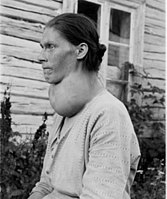 B- Drugs:
   Iodine excess (including iodine-containing contrast media), lithium, antithyroid drugs, p-aminosalicylic acid, interferon α and other cytokines, aminoglutethimide, tyrosine kinase inhibitors (e.g., sunitinib).

Amiodarone:  iodine-rich compound with some structural similarity to thyroxine (T4)
 The effects may be either :
amiodarone-induced thyrotoxicosis (AIT) 
 amiodarone-induced hypothyroidism (AIH). 

Amidarone induced hypothyroidism due to inhibition of peripheral conversion of T4 to T3.
Postpartum Silent Thyroiditis: 

Postpartum Silent Thyroiditis is termed ‘silent’, because the thyroid gland is painless in spite of the inflammation.

A previous episode of Postpartum Silent Thyroiditis and a family history of the condition are the common risk factors associated with it. 

In majority of the cases, the signs and symptoms of Postpartum Silent Thyroiditis are mild, and hence, the condition can go unnoticed or undiagnosed.

The common signs and symptoms of Postpartum Silent Thyroiditis include weight loss, increased sweating, fatigue, irritability, and nervousness.

The signs and symptoms of the condition usually resolve within 3 months.
Signs and Symptoms of Hypothyroidism (Descending Order of Frequency) :
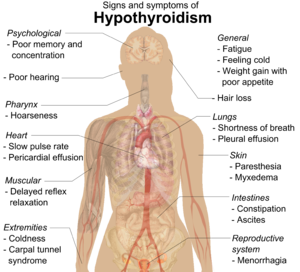 [Speaker Notes: Increased dermal glycosaminoglycan content traps water, giving rise to skin thickening without pitting (myxedema).
There is pallor, often with a yellow tinge to the skin due to carotene accumulation
Other common features include constipation and weight gain (despite a poor appetite). In contrast to popular perception, the weight gain is usually modest and due mainly to fluid retention in the myxedematous tissues. 
On examination, there may be slow relaxation of tendon reflexes and pseudomyotonia. 
The hoarse voice and occasionally clumsy speech of hypothyroidism reflect fluid accumulation inthe vocal cords and tongue.
Rare neurologic problems include reversible cerebellar ataxia, dementia, psychosis, and myxedema coma
Myocardial contractility and pulse rate are reduced
Increased peripheral resistance may be accompanied by hypertension, particularly diastolic.]
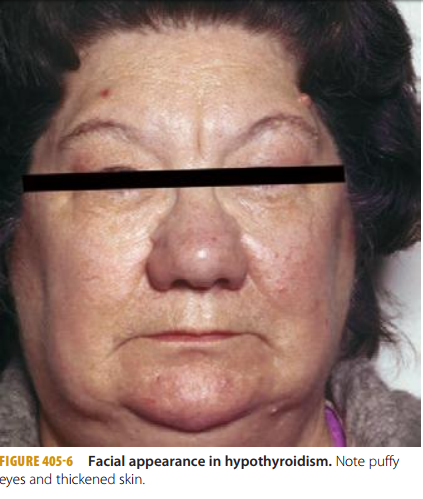 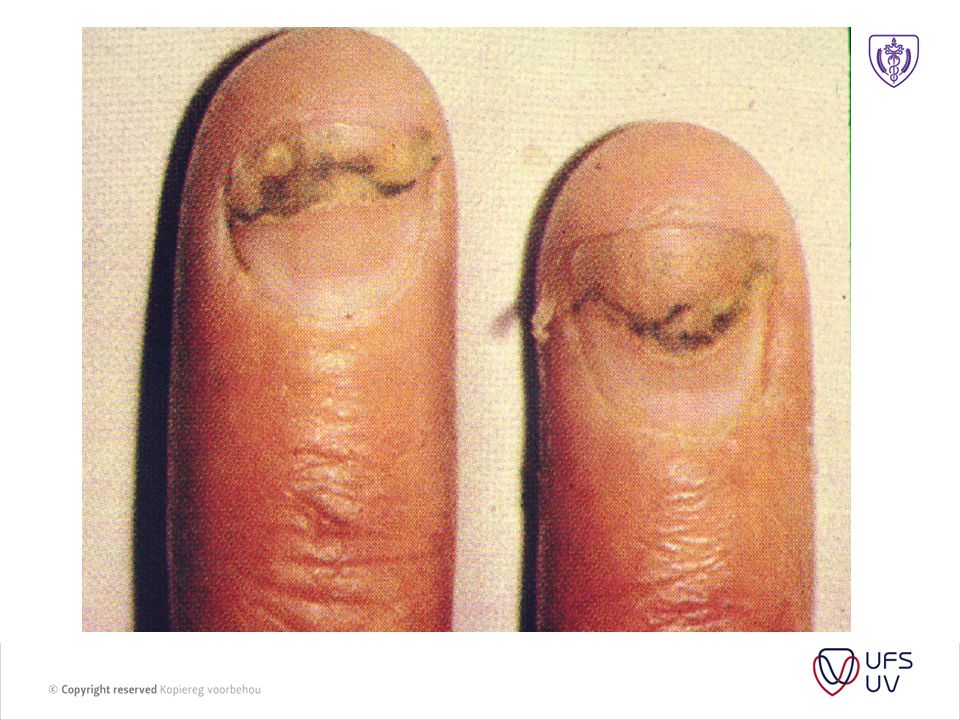 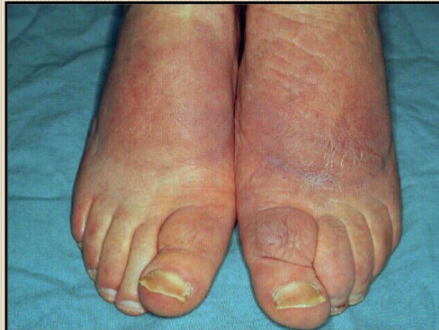 Myxedema coma
It is a rare life-threatening clinical condition that represents severe hypothyroidism The condition usually occurs in patients with long-standing, undiagnosed hypogthyroidism.
Patients with myxedema coma are generally severely-ill with significant hypothermia and depressed mental status.

Cardiovascular: Cardiac contractility is impaired, leading to reduced stroke volume, low cardiac output, bradycardia.

Neurological :Despite the term myxedema coma, many patients do not present in coma, but manifest variable degrees of altered consciousness due to reduction in oxygen delivery.
Pulmonary: The main pulmonary effect is hypoventilation, 
which results from central depression of ventilatory drive.
Other contributing factors to hypoventilation include respiratory muscle weakness, mechanical obstruction by a large tongue and pleural effusion.
Renal: Kidney function may be compromised with reduced glomerular filtration rate because of low cardiac output and peripheral vasoconstriction.
Hematologic : associated with a higher risk of bleeding caused by coagulopathy related to an acquired von Willebrand syndrome
and decreases in factors V, VII, VIII, IX, and X.  Patients may also have microcytic anemia secondary to hemorrhage, or macrocytic anemia 
caused by vitamin B12 deficiency, or normocytic normochromic anemia, which may be secondary to decreased oxygen requirement and
reduced erythropoietin.
Diagnosisblood test
1- Initial screening is by measuring the thyroid stimulating hormone (TSH) level. If this is elevated, the TSH should be repeated within 2–8 weeks with a free T4 level to confirm the diagnosis.
 A free T4 level should be ordered if there is a convincing clinical picture for hypothyroidism, despite the absence of TSH elevation, to exclude the (much less common) possibility of central hypothyroidism due to pituitary or hypothalamic pathology .
Low TSH , Low T4 : secondary or tertiary

High TSH , Low T4 : primary 

High TSH , normal T4 : subclinical
Clinical clues for central hypothyroidism include other features of pituitary failure (eg. amenorrhoea, hypotension, fine wrinkling of the skin, abnormal pallor, hyponatraemia or hypoglycaemia) or features suggestive of a pituitary mass lesion (eg. visual impairment or headache). If central hypothyroidism is suspected, the function of the hypothalamic-pituitary-adrenal axis should be tested and a magnetic resonance imaging (MRI) scan of the pituitary gland
2- Thyroid autoantibodies:
-antithyroid  peroxidase 
-antithyroglobulin  antibody
They are positive in 95% of patients with autoimmune thyroiditis. A condition known as Hashimoto's Thyroiditis is associated with a high level of these thyroid antibodies in the blood. Whether the antibodies cause the disease or whether the disease causes the antibodies is not known; however, the finding of a high level of thyroid antibodies is strong evidence of this disease.
3-Thyroid Binding GlobulinMost of the thyroid hormones in the blood are attached to a protein called thyroid binding globulin (TBG). If there is an excess or deficiency of this protein it alters the T4 or T3 measurement but does not affect the action of the hormone.
 If a patient appears to have normal thyroid function, but an unexplained high or low T4, or T3, it may be due to an increase or decrease of TBG.
Abnormalities in CBC and metabolic profile that may be found in patients with hypothyrodism: 
-Anemia
-dilutional hyponatremia
-hyperlipidimia 
-reversible increase in creatinine
Iodine Uptake ScanA means of measuring thyroid function is to measure how much iodine is taken up by the thyroid gland . Hypothyroid patients usually take up too little iodine The test is performed by giving a dose of radioactive iodine on an empty stomach. The iodine is concentrated in the thyroid gland or excreted in the urine over the next few hours. The amount of iodine that goes into the thyroid gland can be measured by a "Thyroid Uptake".
Treatment
Hypothyroidism cannot be cured, but is easy to treat

Thyoxine (levothyroxineT4) replacement therapy is the mainstay of treatment for hypothyroidism and is usually lifelong. However, it is important to recognise when the cause of the hypothyroidism is transient or drug induced because this may require no treatment or only short term thyroxine supplementation
The average daily dose of thyroxine is 1.6 µg/Kg. However, lower initial doses should be considered in patients who are elderly, frail or who have symptomatic angina, as thyroid hormone increases myocardial oxygen demand with the risk of inducing angina or a myocardial infarction.
Side effects
Treatment side effects are rare when the correct dose is given.
 Fatigue, increased appetite, diarrhoea, nervousness, palpitations, insomnia and tremors are indicative of overtreatment.
Poor complianc Occasionally, where a patient has been noncompliant for a period of time and takes a large dose of thyroxine before their blood test it results in a pattern of TSH elevation with high to normal or elevated free T4
Drug interactions
There are a number of drugs that increase thyroxine requirements  include:
ferrous sulphate
multivitamins
cholestyramine
proton pump inhibitors.
the oral contraceptive pill
anti-epileptic medication (eg. carbamazepine, phenytoin)
some antibiotics (eg. rifampicin)
the new tyrosine kinase inhibitors (eg. imatinib).
Refrences :
harrison's principles of internal medicine
Davidson's Principles and Practice of Medicine
Kaplan for Internal medicine
Step-up to medicine 
Medscape
THANK YOU!